Local and systemic therapies:  several MODERATE survival gains
MODERATE improvements in early detection,
in local control, in endocrine therapy and
in chemotherapy have, in aggregate,
 SUBSTANTIALLY reduced national mortality rates
EBCTCG, Lancet 2011
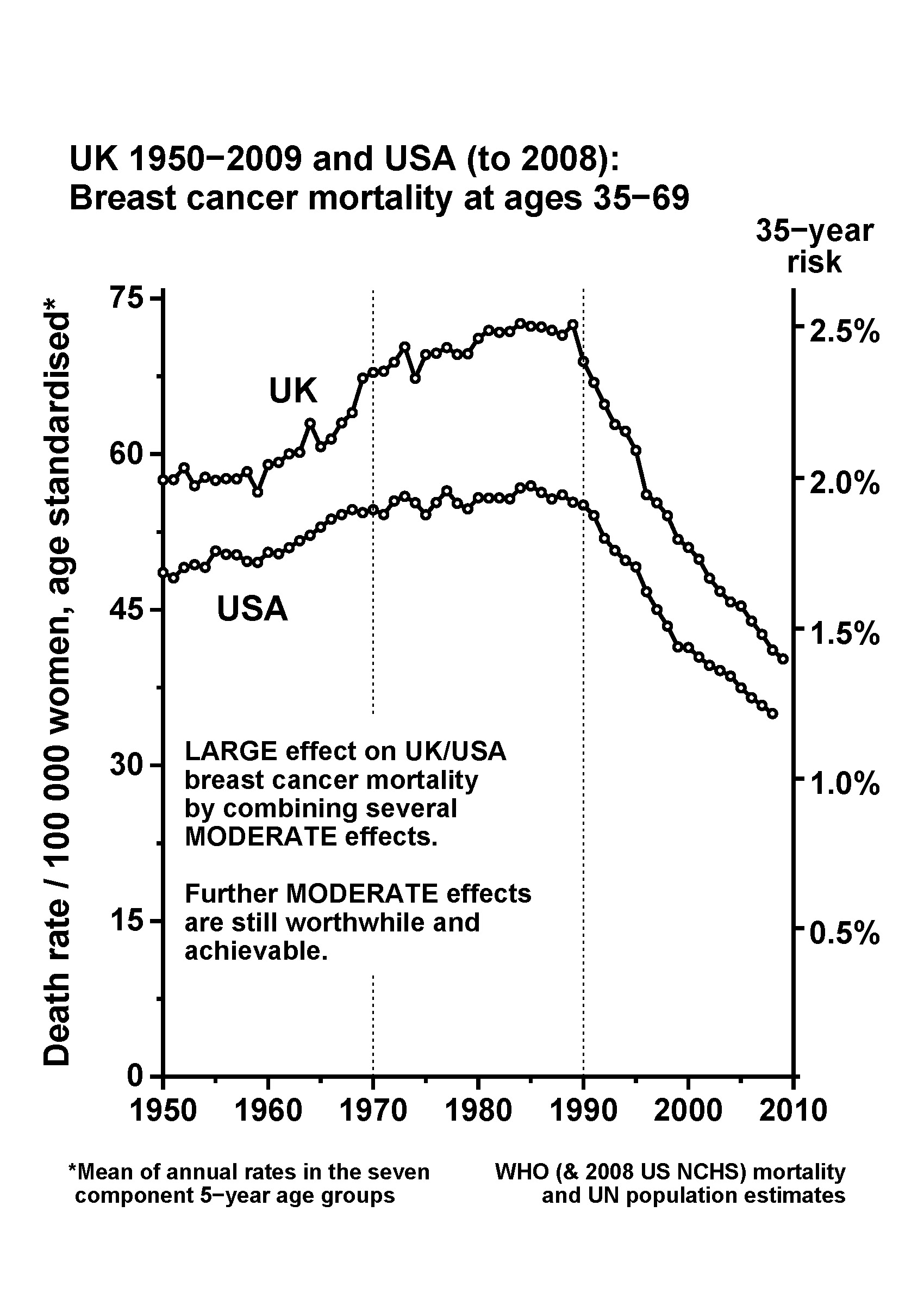 EBCTCG,
Lancet 2011
Reliable assessment of MODERATE differences in LONG-TERM survival by the 5-yearly worldwide overview (with tens of thousands randomised)
Need all the main randomised trial results,
 both to get big enough numbers and to 
avoid undue emphasis on particular studies
EBCTCG, Lancet 2011
Early Breast Cancer Trialists’ 
Collaborative Group (EBCTCG)

So as not to miss any MODERATE 
differences in long-term survival,
the world’s trialists have shared 
their data every 5 years since 1985


1985, 1990, 1995, 2000, 2005, 2010
EBCTCG, Lancet 2011
EBCTCG, Lancet 2011
Comparisons between different polychemo-therapy regimens for early breast cancer:  meta-analyses of long-term outcome among100,000 women in 123 randomised trials
Early Breast Cancer Trialists’ Collaborative Group (EBCTCG)
Published online December 6, 2011 in The Lancet

DOI:10.1016/S0140-6736(11)61625-5
EBCTCG, Lancet 2011
Direct and indirect comparisons between different polychemotherapy regimens,based on ~100,000 randomised women
45,000 taxane vs no taxane*
(44,000 with anthracycline in both arms)

22,000 anthracycline vs CMF
(18,000 vs “standard” CMF)

5,000 more vs less anthracycline
(2000 comparing currently relevant doses)

31,000 polychemotherapy vs no adjuvant chemo
(13,000 CMF vs Nil; 10,000 anthr.-based regimen vs Nil)

* Excludes trials of one taxane regimen vs another
EBCTCG, Lancet 2011
Taxane trials
Data on 44,000 women in randomised trials of a
taxane-plus-anthracycline-based regimen vs the
SAME, or MORE, non-taxane chemotherapy

11,000 in trials where the non-taxane regimen was  the SAME, and 33,000 in trials where it was MORE

 
[15% node-negative; mean follow-up only 5 years;
 mean recurrence rate about 5% per year]
EBCTCG, Lancet 2011
Taxane-plus-anthracycline-based regimens vs
 (L) the SAME, or (R) MORE, non-taxane chemo.
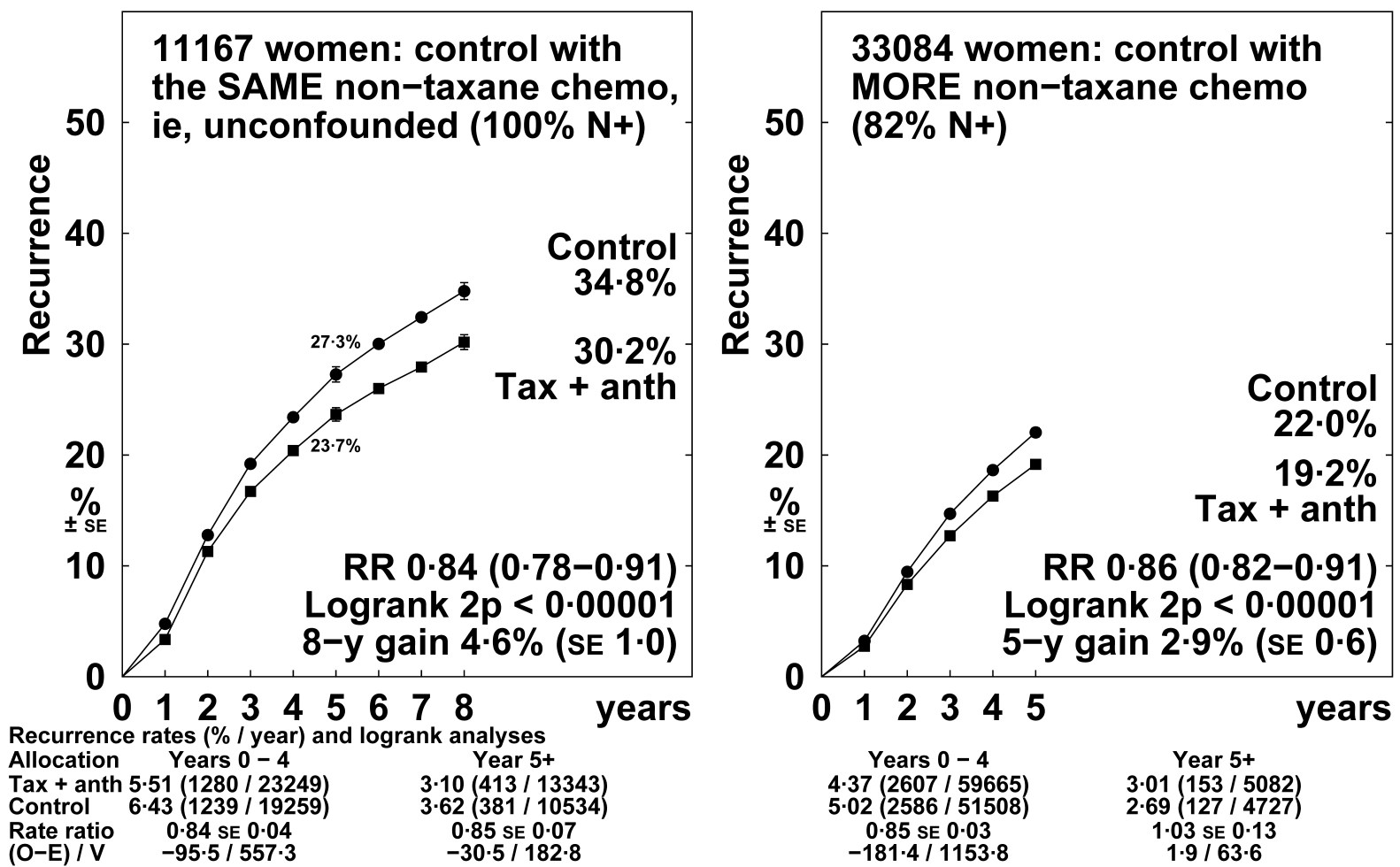 EBCTCG, Lancet 2011
Taxane-plus-anthracycline-based regimens vs
 (L) the SAME, or (R) MORE, non-taxane chemo.
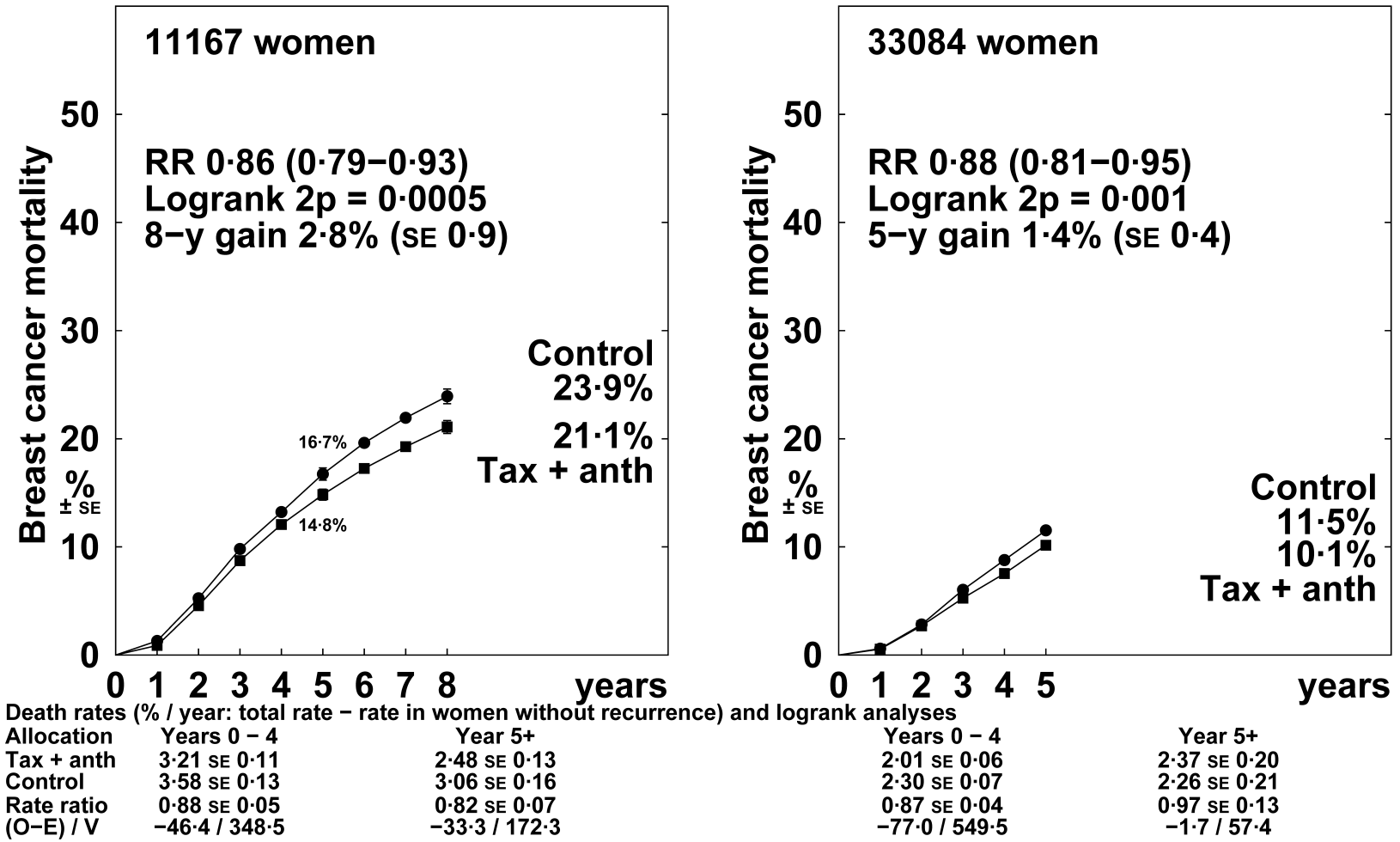 EBCTCG, Lancet 2011
Taxane-plus-anthracycline-based regimens vs
 (L) the SAME, or (R) MORE, non-taxane chemo.
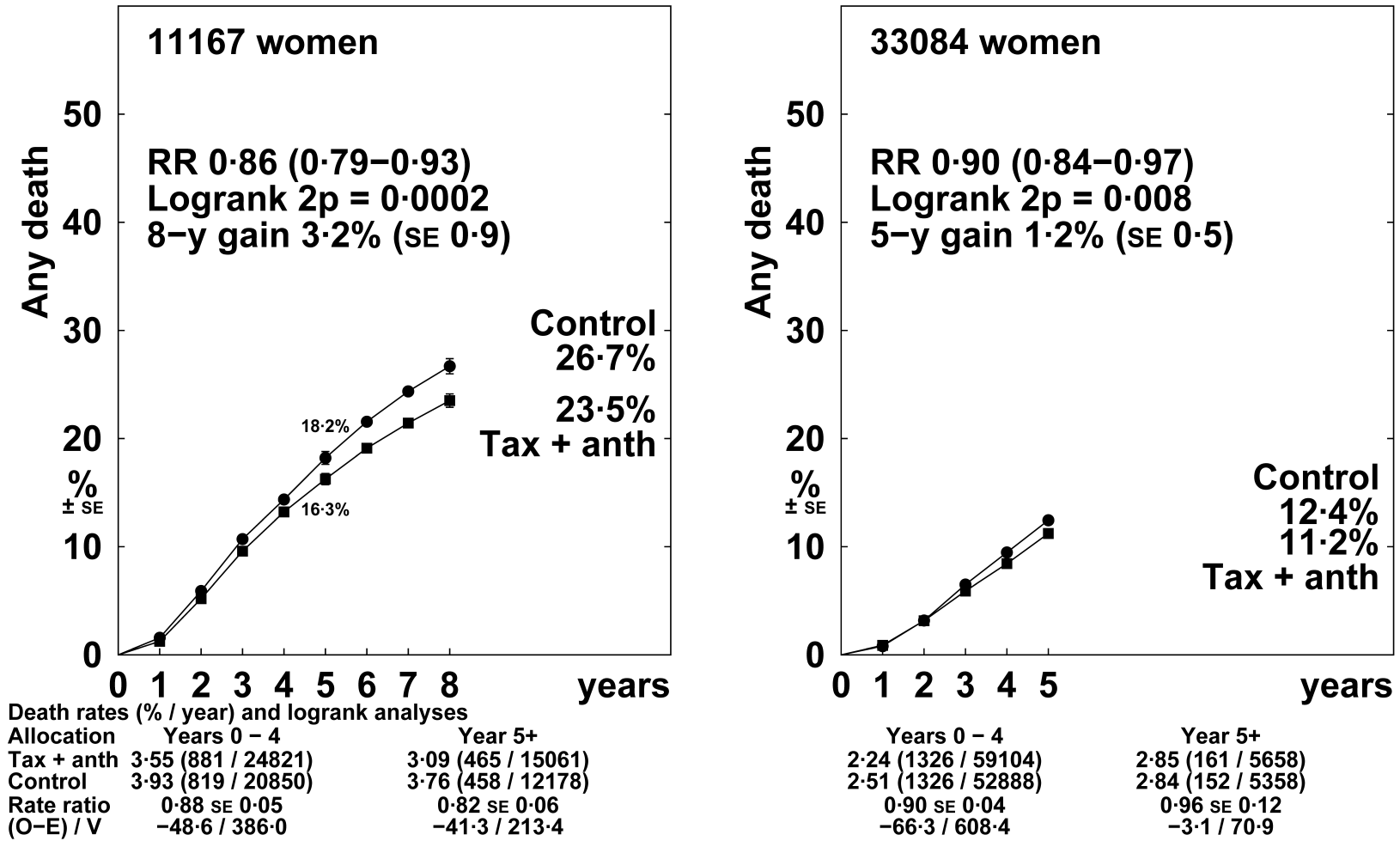 EBCTCG, Lancet 2011
Taxane comparisons, subdivided according to: (a) how the non-taxane treatments compare (active = control, active = ½ control, 
or an intermediate ratio), and(b) whether the cycles of taxane are given concurrently (©) with the anthracycline, 
or whether taxanes are given alone (†).
EBCTCG, Lancet 2011
Breast cancer mortality ratio in taxane trials,
by TYPE of treatment comparison
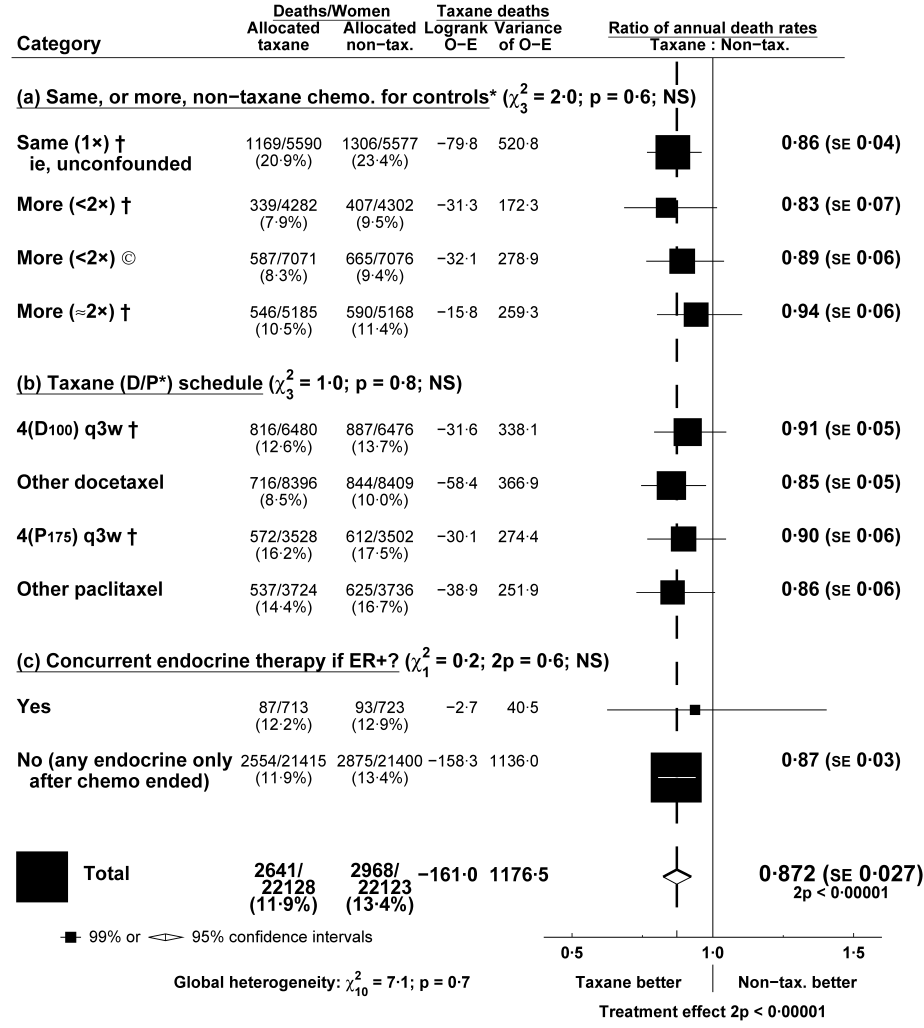 EBCTCG, Lancet 2011
Taxane trials: subgroup analyses
by age, stage and ER statusTaxane-plus-anthracycline-based regimen
vs
an anthracycline-based control regimen
with the SAME, or MORE, of each
non-taxane cytotoxic drug
EBCTCG, Lancet 2011
Taxane-plus-anthracycline-based regimen 
vs the SAME, or MORE, non-taxane chemo,
by ENTRY AGE
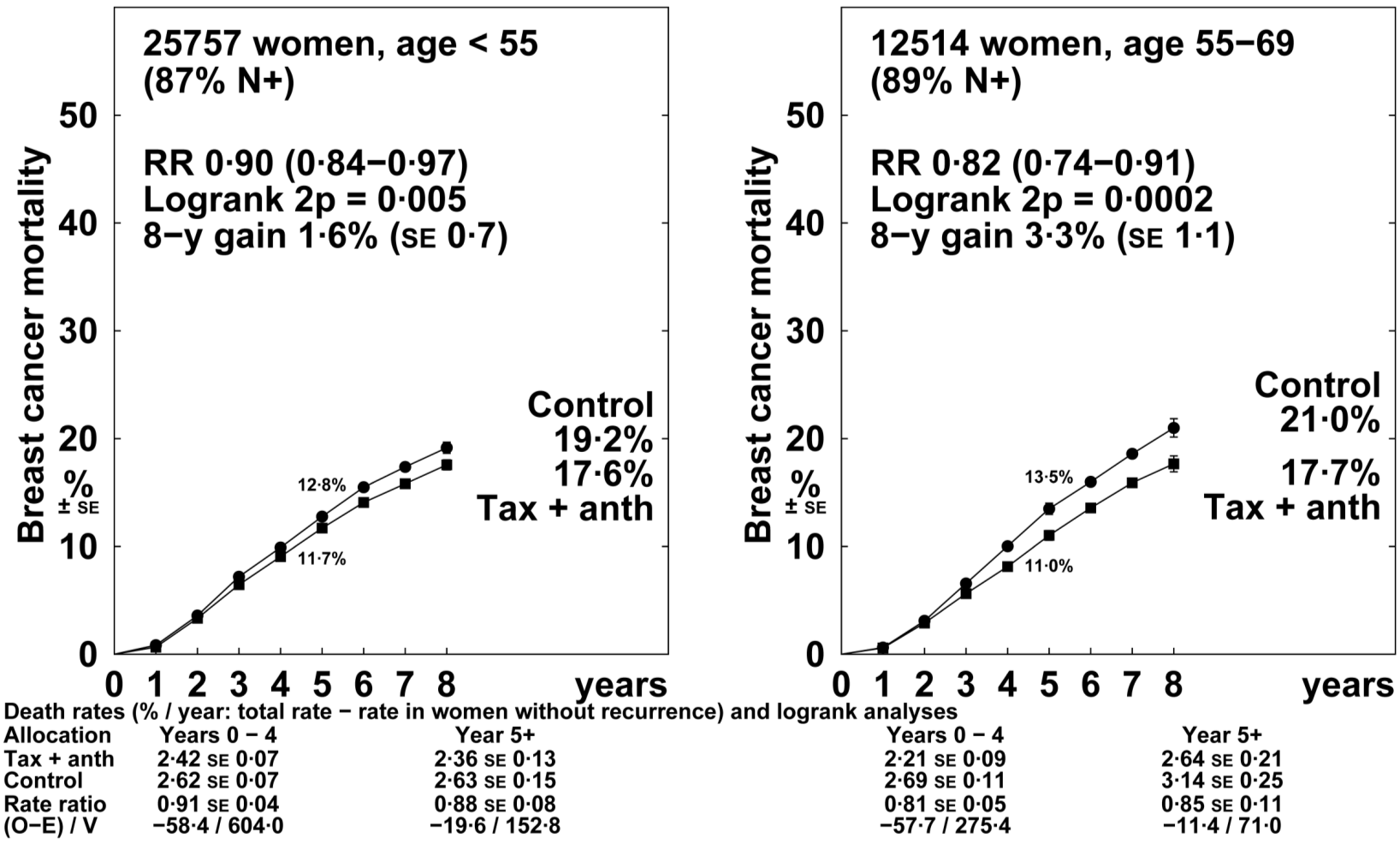 EBCTCG, Lancet 2011
Taxane-plus-anthracycline-based regimen 
vs the SAME, or MORE, non-taxane chemo,
by NODAL STATUS before chemotherapy
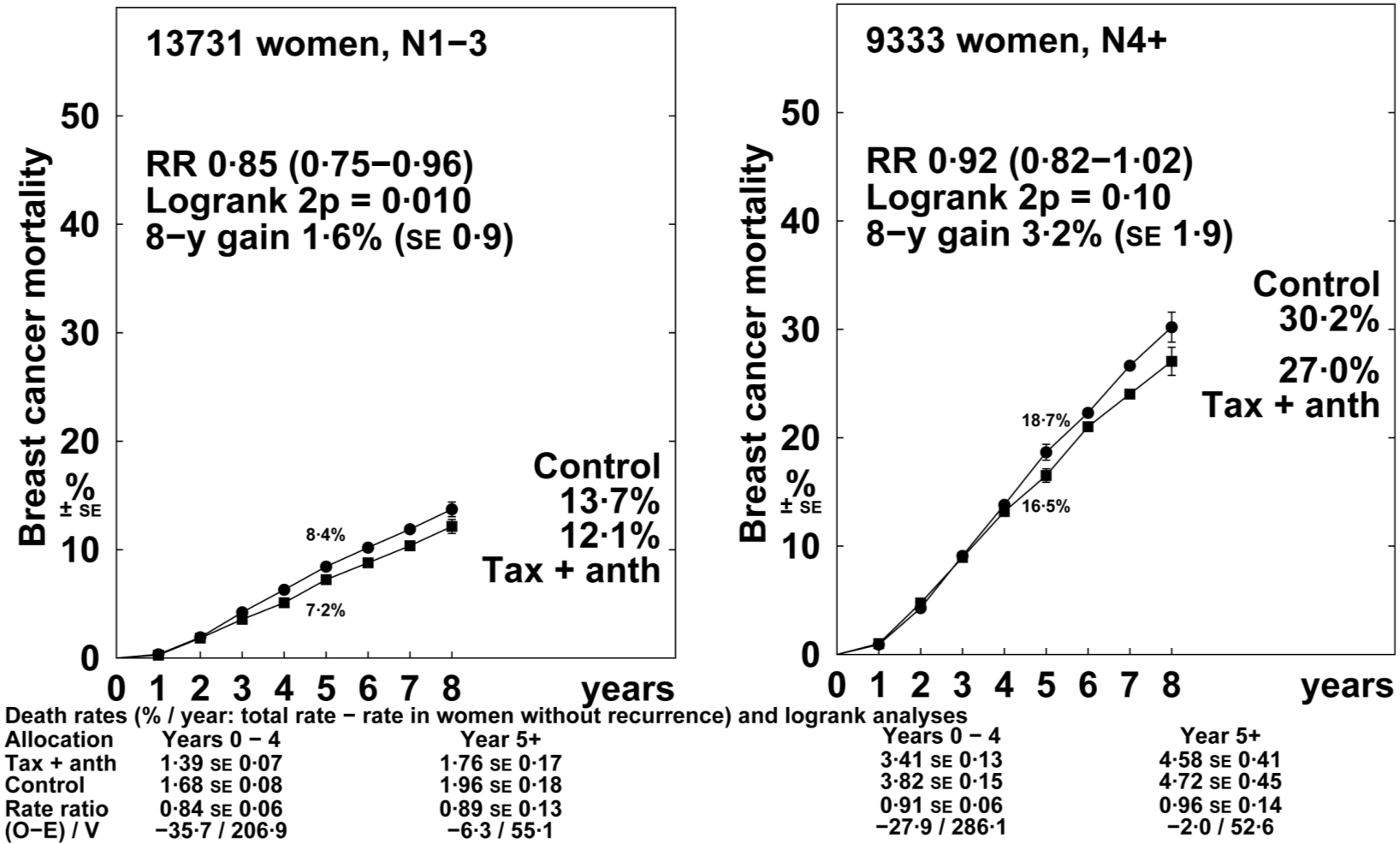 EBCTCG, Lancet 2011
Breast cancer mortality ratio in taxane trials,
by AGE and STAGE
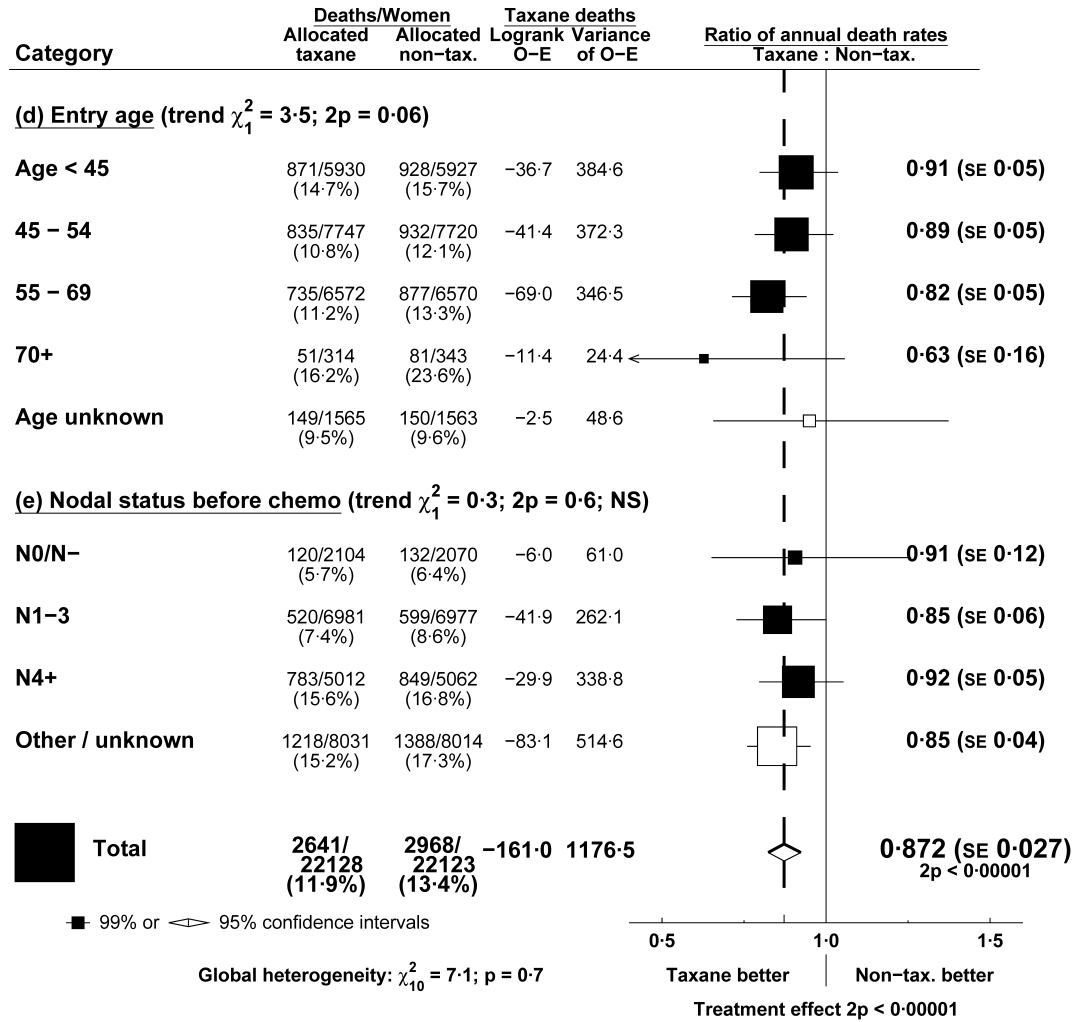 EBCTCG, Lancet 2011
Taxane-plus-anthracycline-based regimen 
vs the SAME, or MORE, non-taxane chemo,
by ER STATUS
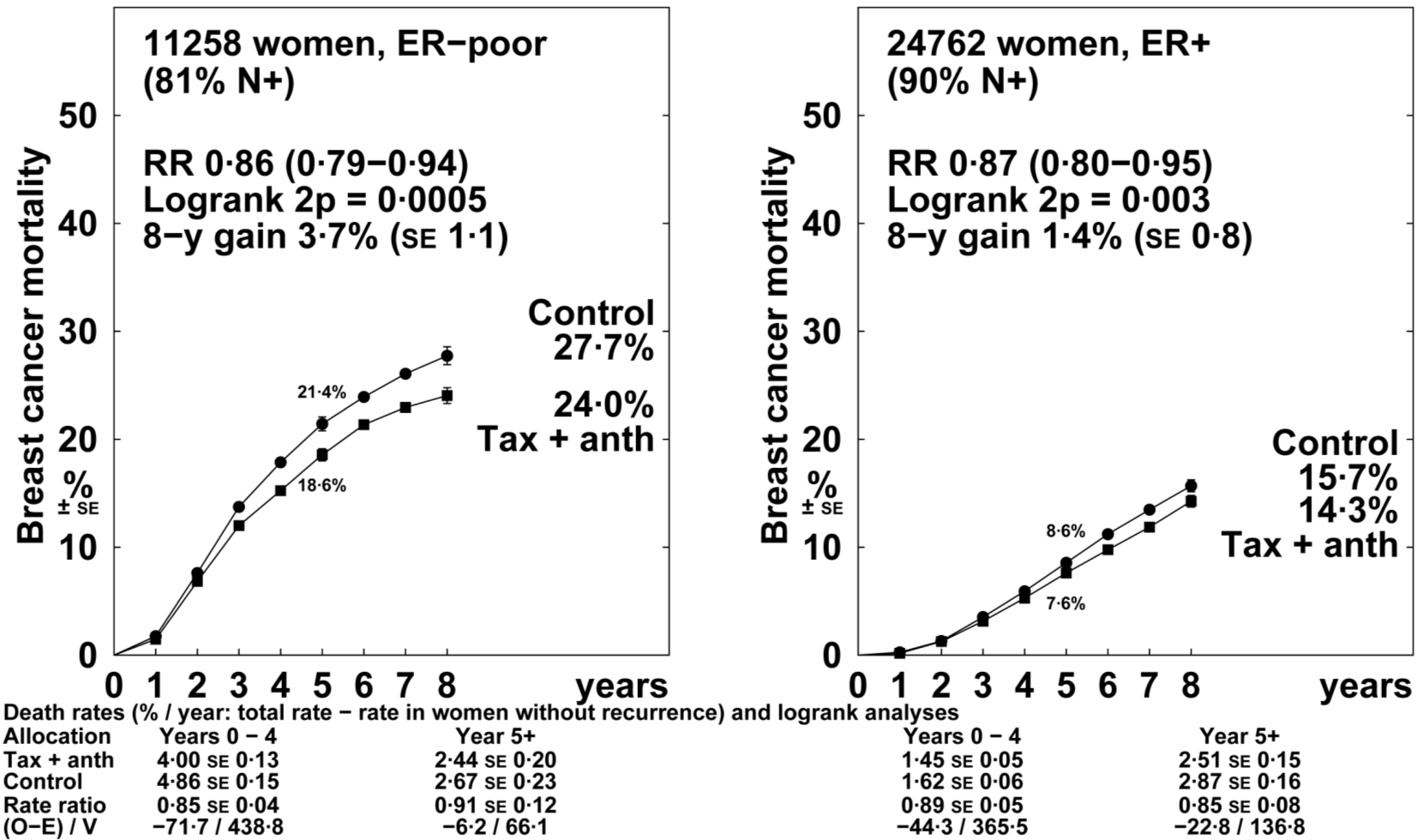 EBCTCG, Lancet 2011
Breast cancer mortality ratio in taxane trials,
by ER STATUS and subsets of ER+
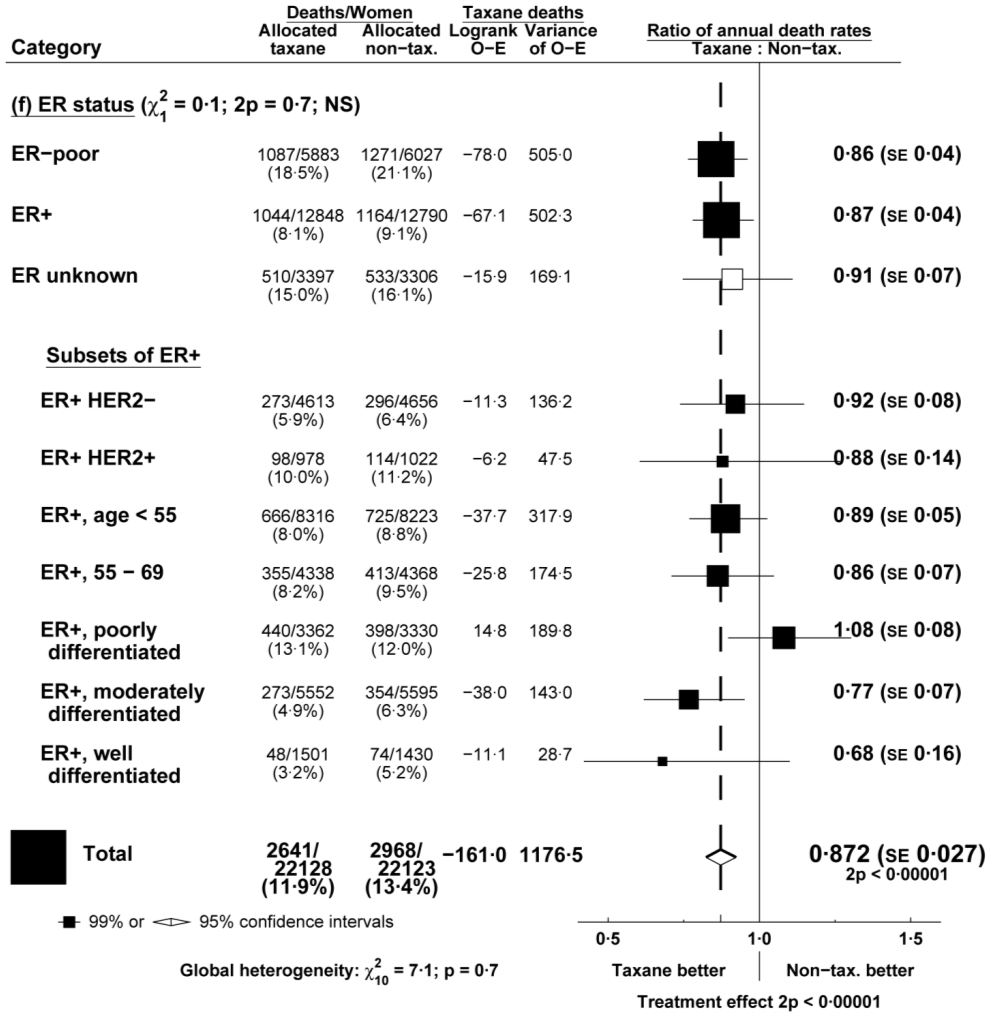 EBCTCG, Lancet 2011
Trials of any anthracycline-based  regimen* vs standard CMF *Standard 4AC, standard 4EC, or higher-cumulative-dosageregimens (eg, CAF or CEF)
EBCTCG, Lancet 2011
Definitions of “standard” CMF and 4AC (mg/m2 x frequency/cycle) 
Standard CMF: Six 4-weekly cycles of C100x14 oral M40x2 iv F600x2 ivStandard 4AC: Four 3-weekly cycles of A60 iv C600 iv
Approximate equivalence: 
in the trials of standard AC vs standard CMF,both appeared to be of comparable efficacy
EBCTCG, Lancet 2011
Standard 4AC vs standard CMF: approximate equivalence
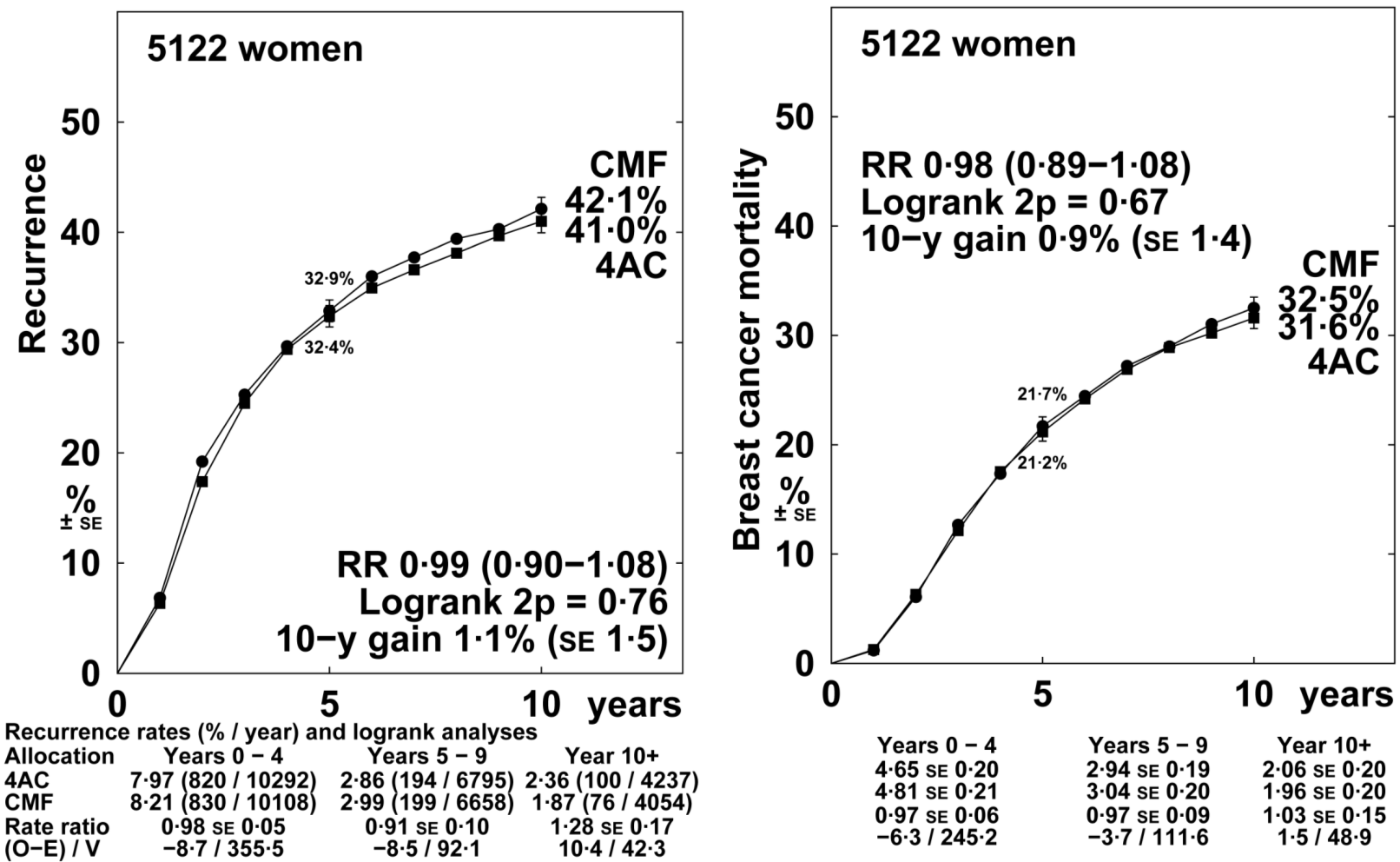 EBCTCG, Lancet 2011
Examples of higher-cumulative-dosage* 
anthracycline-based regimens
(mg/m2 x frequency/cycle) 
CAF: Six 4-weekly cycles of C100x14 oral A40x2 iv F500x2 iv
CEF:  Six 4-weekly cycles of C75x14 oral E60x2 iv F500x2 iv


* Higher dosage than standard 4AC not only of anthracycline but also of other cytotoxic drugs;
scheduled dosages could be reduced for toxicity
EBCTCG, Lancet 2011
Anthracycline-based regimens with higher 
cumulative dosage (eg CAF/CEF) vs standard CMF
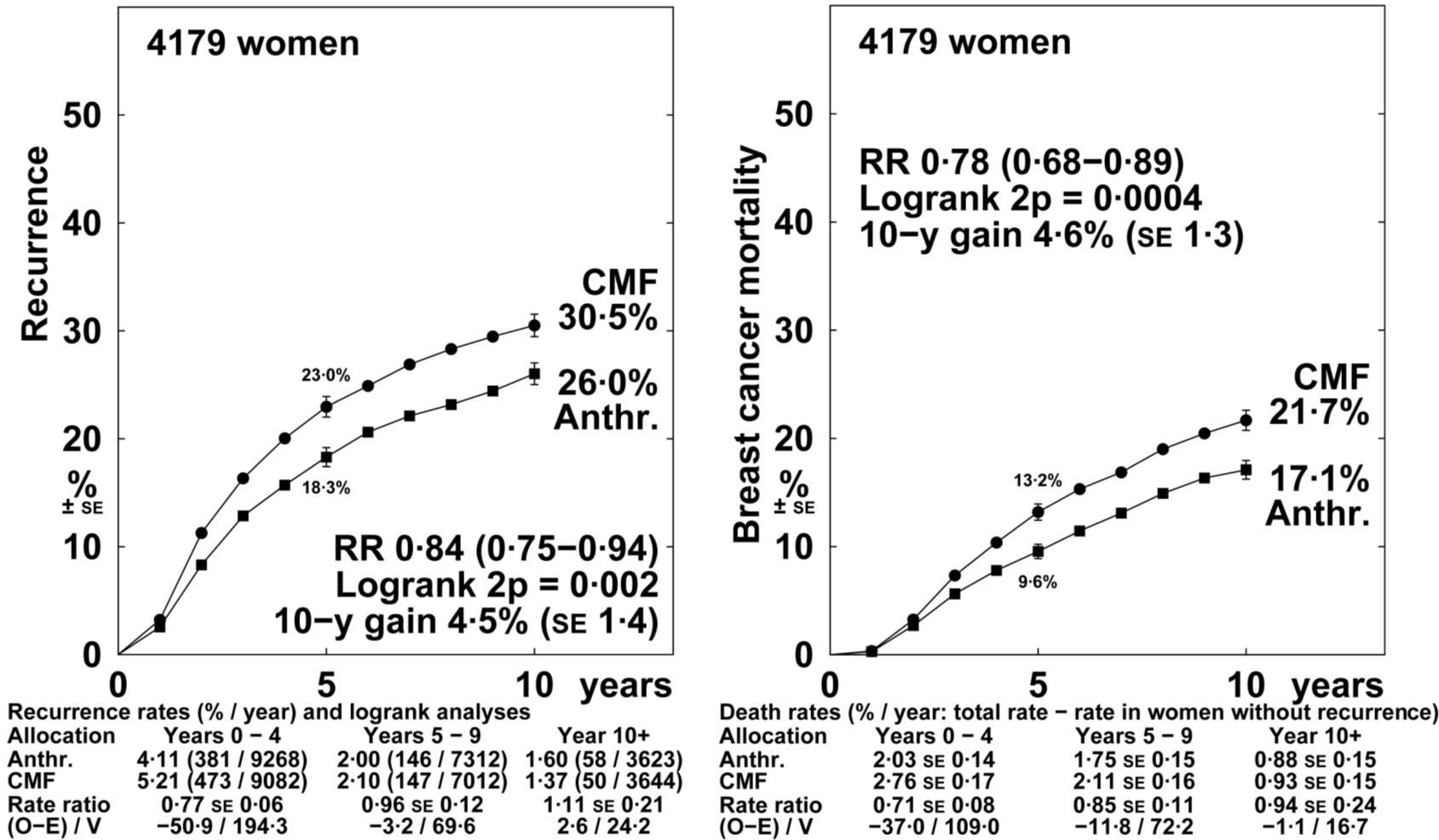 EBCTCG, Lancet 2011
Breast cancer mortality ratio: 
anthracycline-based regimen vs standard CMF,
by TYPE of treatment comparison
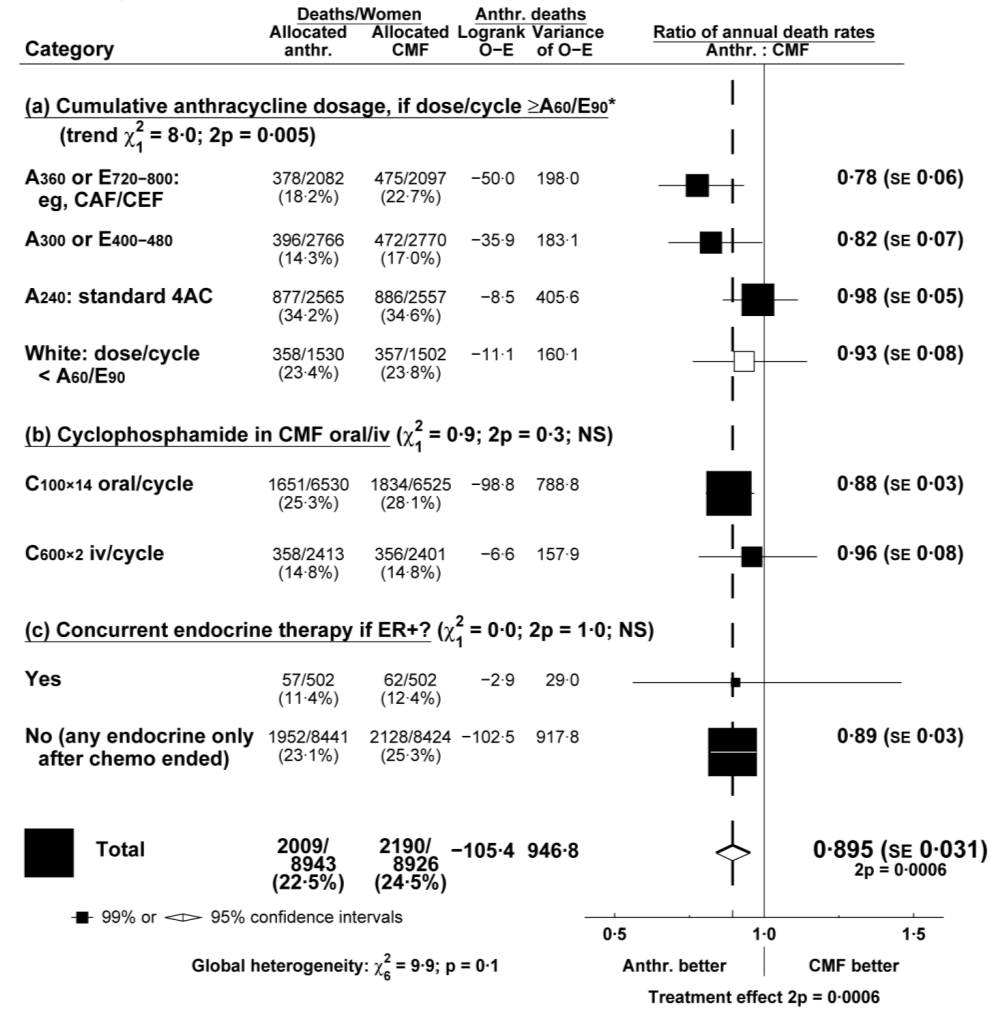 EBCTCG, Lancet 2011
Trials of any anthracycline-based  regimen vs standard CMF: 

subgroup analyses
by age, stage and ER status
EBCTCG, Lancet 2011
Breast cancer mortality ratio: 
anthracycline-based regimen vs standard CMF,
by AGE and STAGE
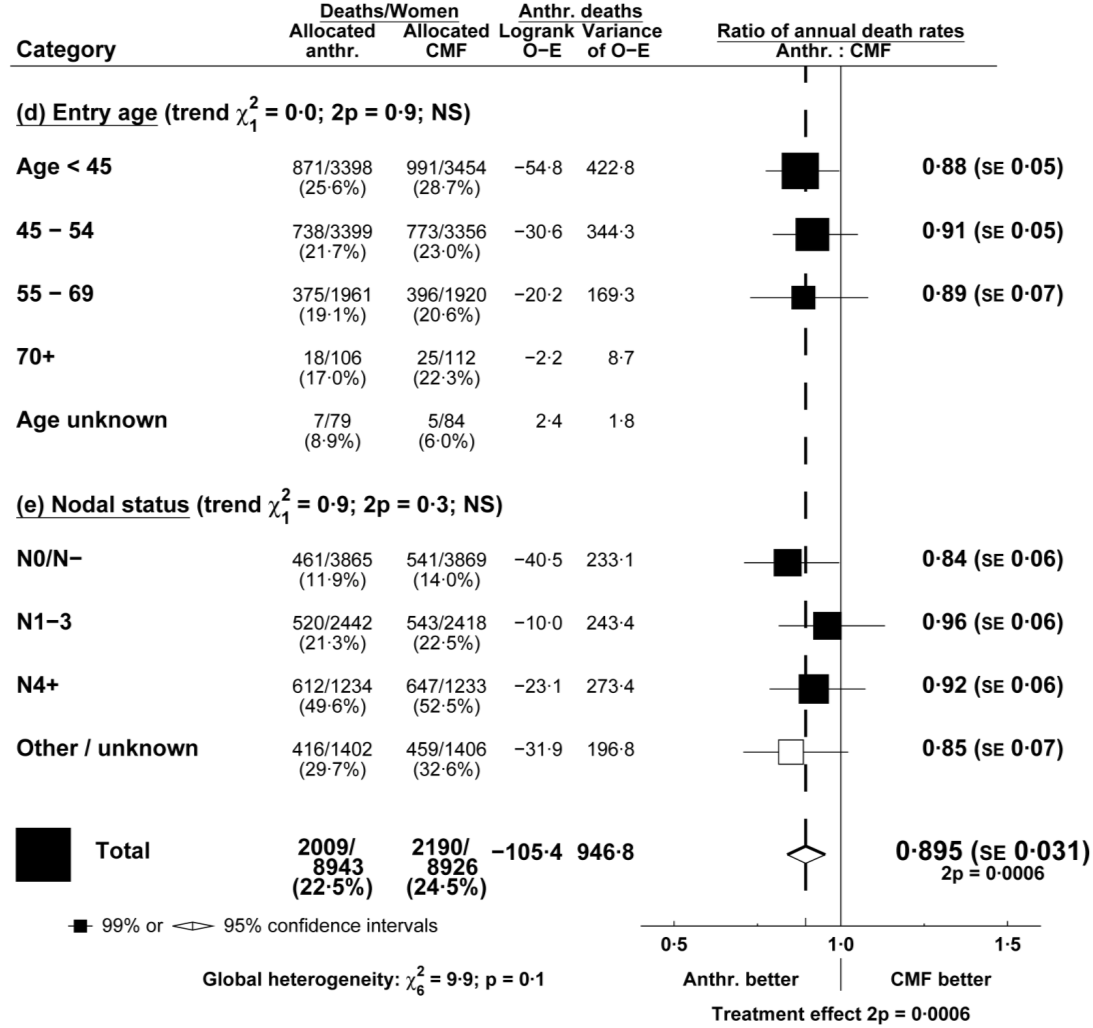 EBCTCG, Lancet 2011
Breast cancer mortality ratio: 
anthracycline-based regimen vs standard CMF,
by ER STATUS and subsets of ER+
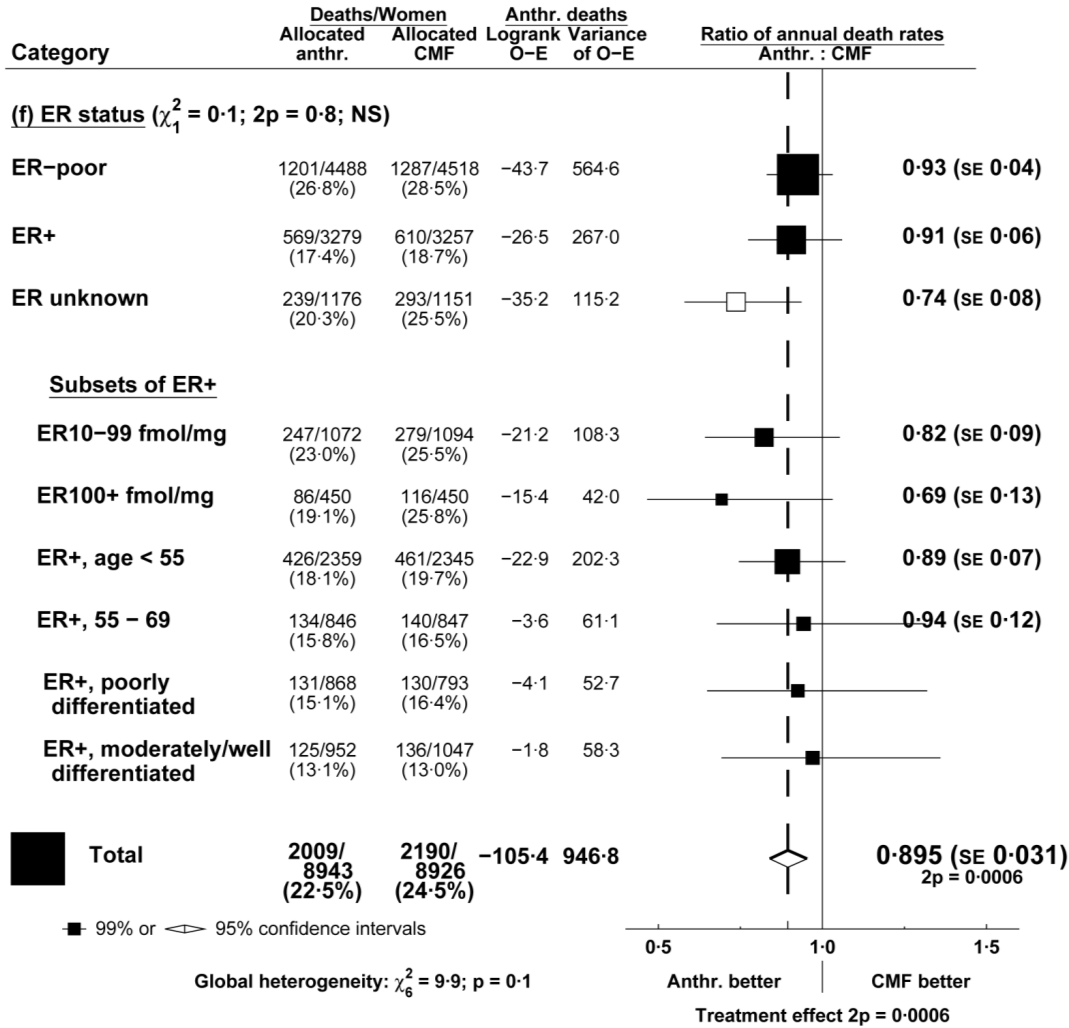 EBCTCG, Lancet 2011
Trials of chemotherapy vs 
no adjuvant chemotherapy

- Any anthracycline-based regimen
 (eg, standard 4AC) vs nil

- Standard CMF vs nil
EBCTCG, Lancet 2011
Chemotherapy vs no adjuvant chemotherapy
L: anthracycline-based regimen (eg, standard 4AC), R: standard CMF
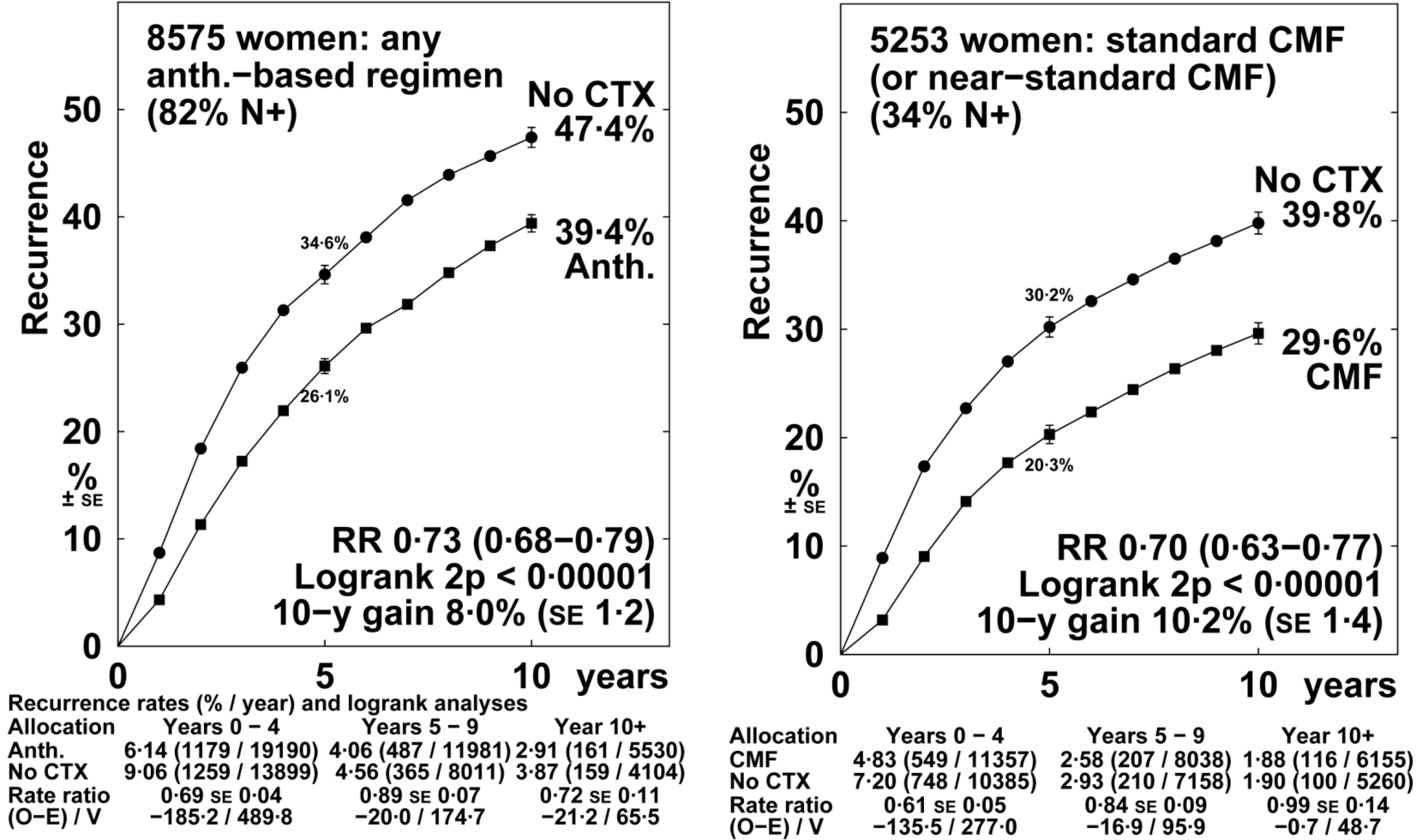 EBCTCG, Lancet 2011
Chemotherapy vs no adjuvant chemotherapy
L: anthracycline-based regimen (eg, standard 4AC), R: standard CMF
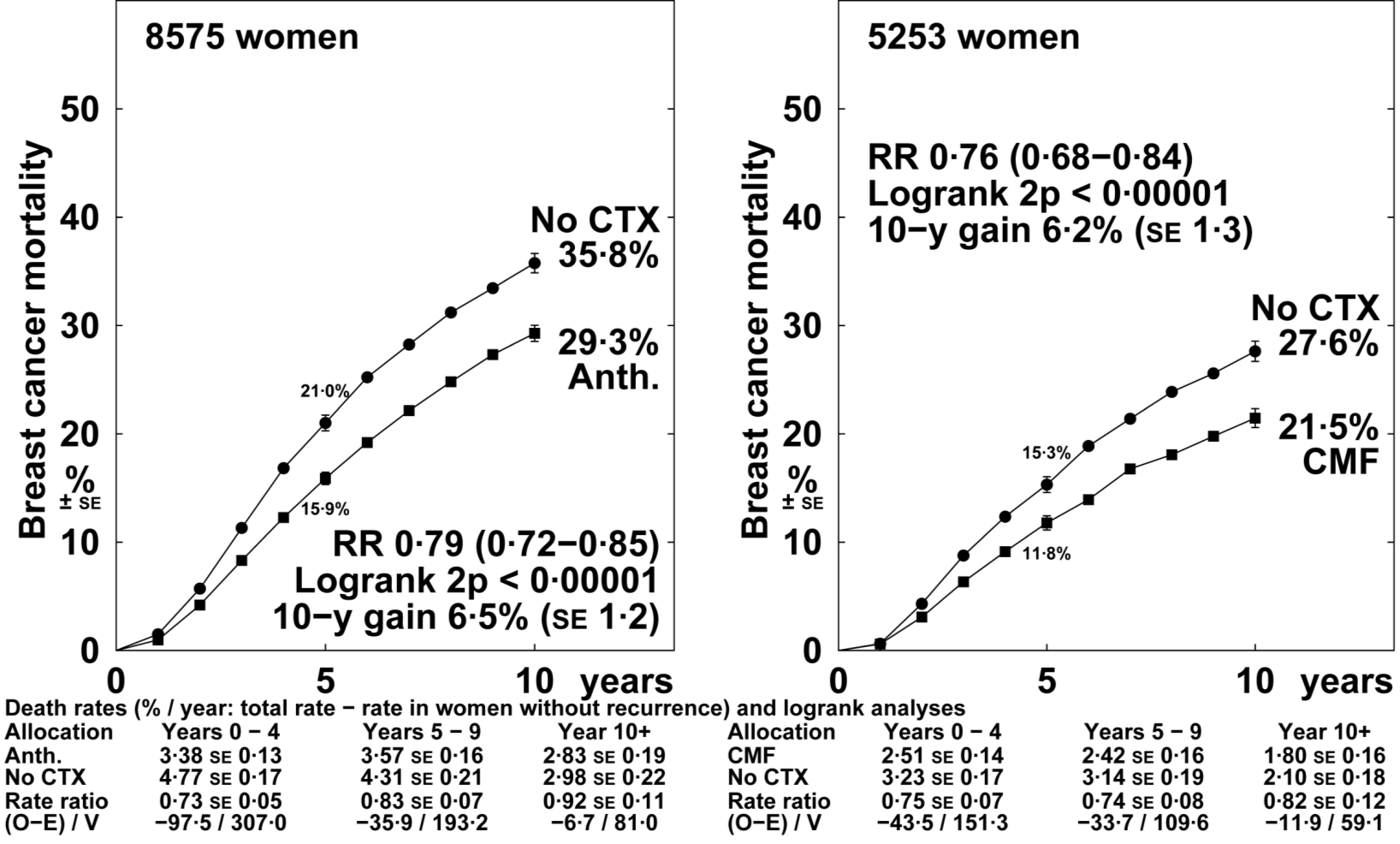 EBCTCG, Lancet 2011
Chemotherapy vs no adjuvant chemotherapy
L: anthracycline-based regimen (eg, standard 4AC), R: standard CMF
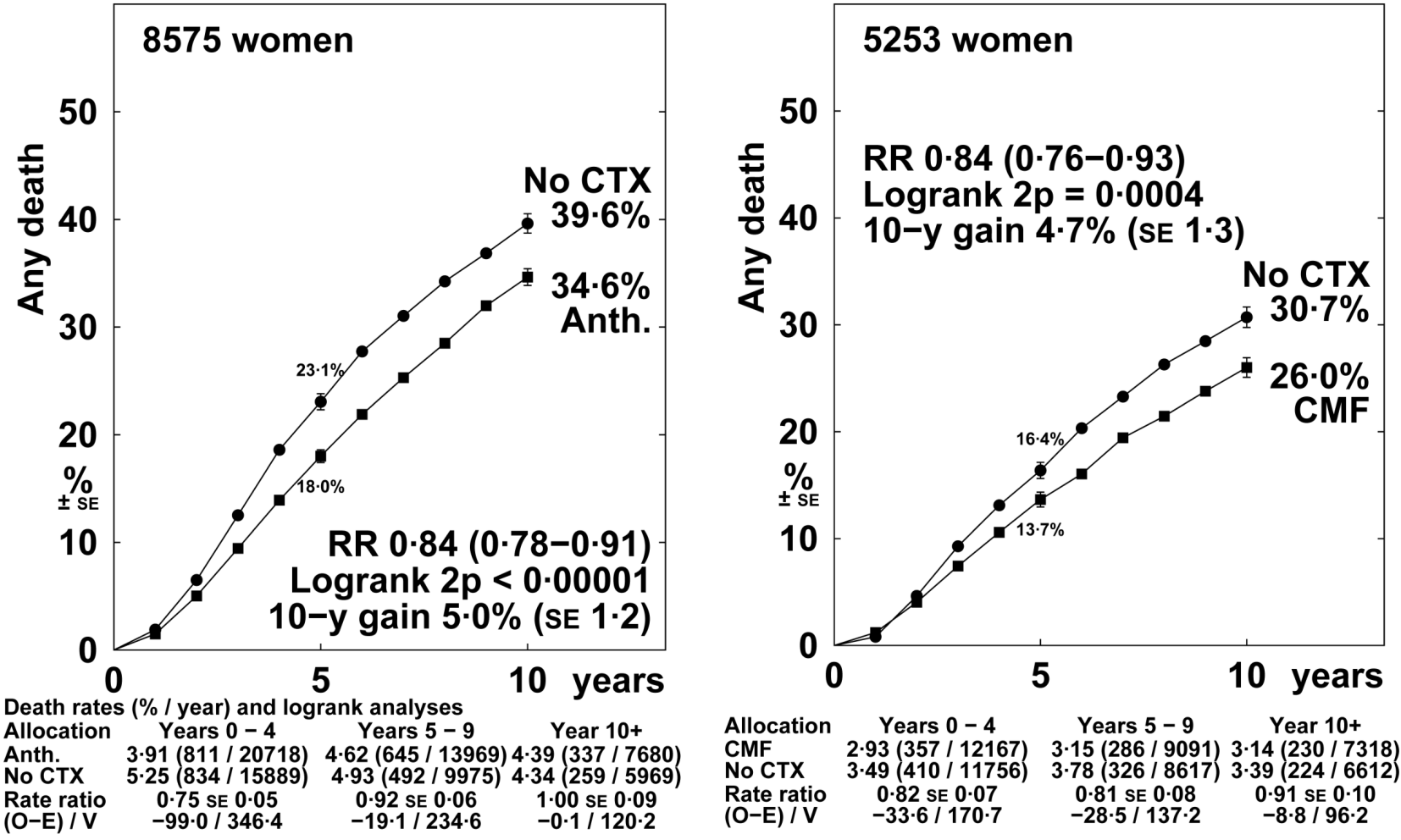 EBCTCG, Lancet 2011
Breast cancer mortality ratio: anthracycline-based regimen
(eg, standard 4AC) or standard CMF vs no chemotherapy, 
by TYPE of treatment comparison
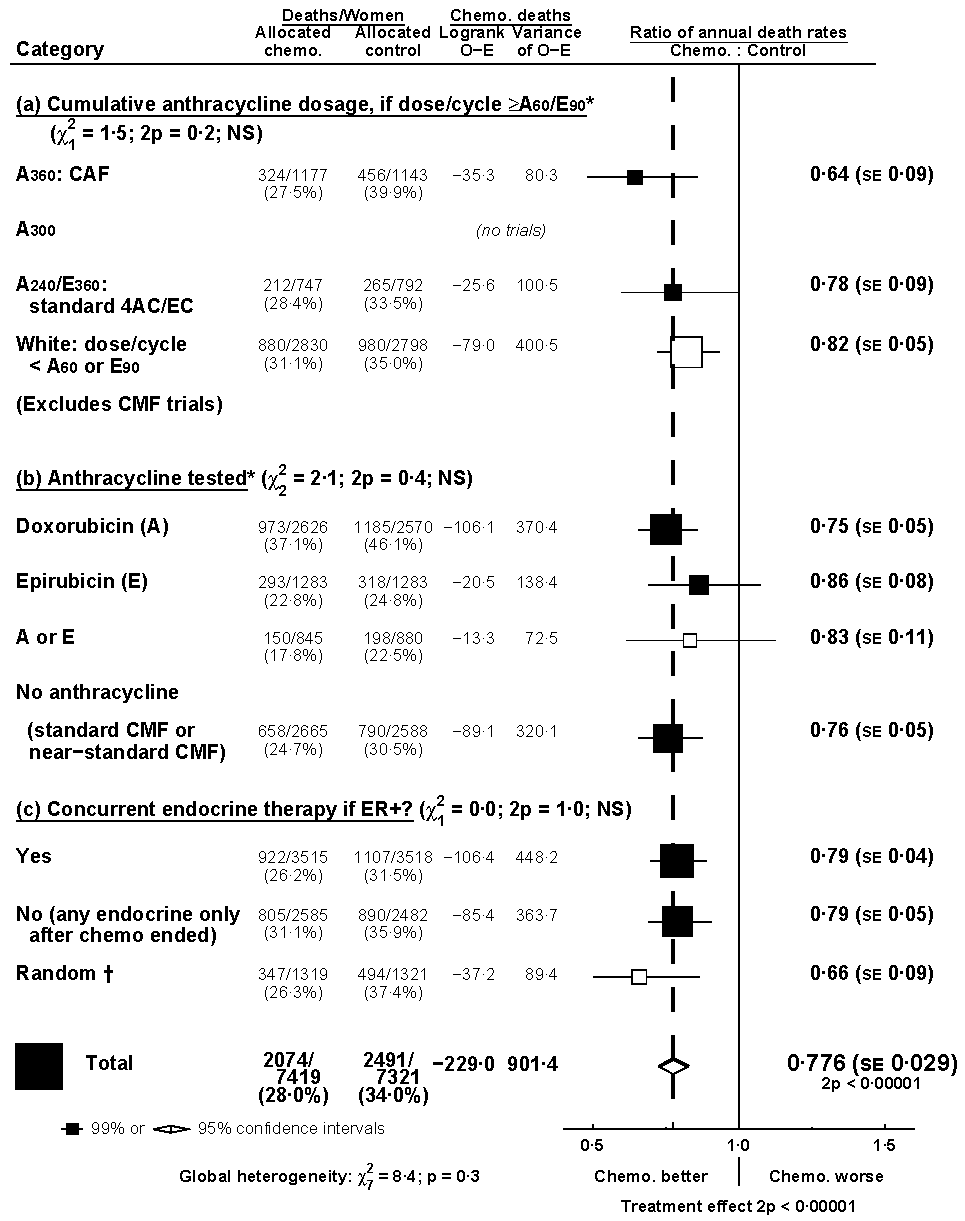 EBCTCG, Lancet 2011
Chemotherapy (anthracycline-based regimen or standard CMF) +
5 year endocrine therapy vs 5 year endocrine therapy only,  
ER+ disease only: by ENTRY AGE
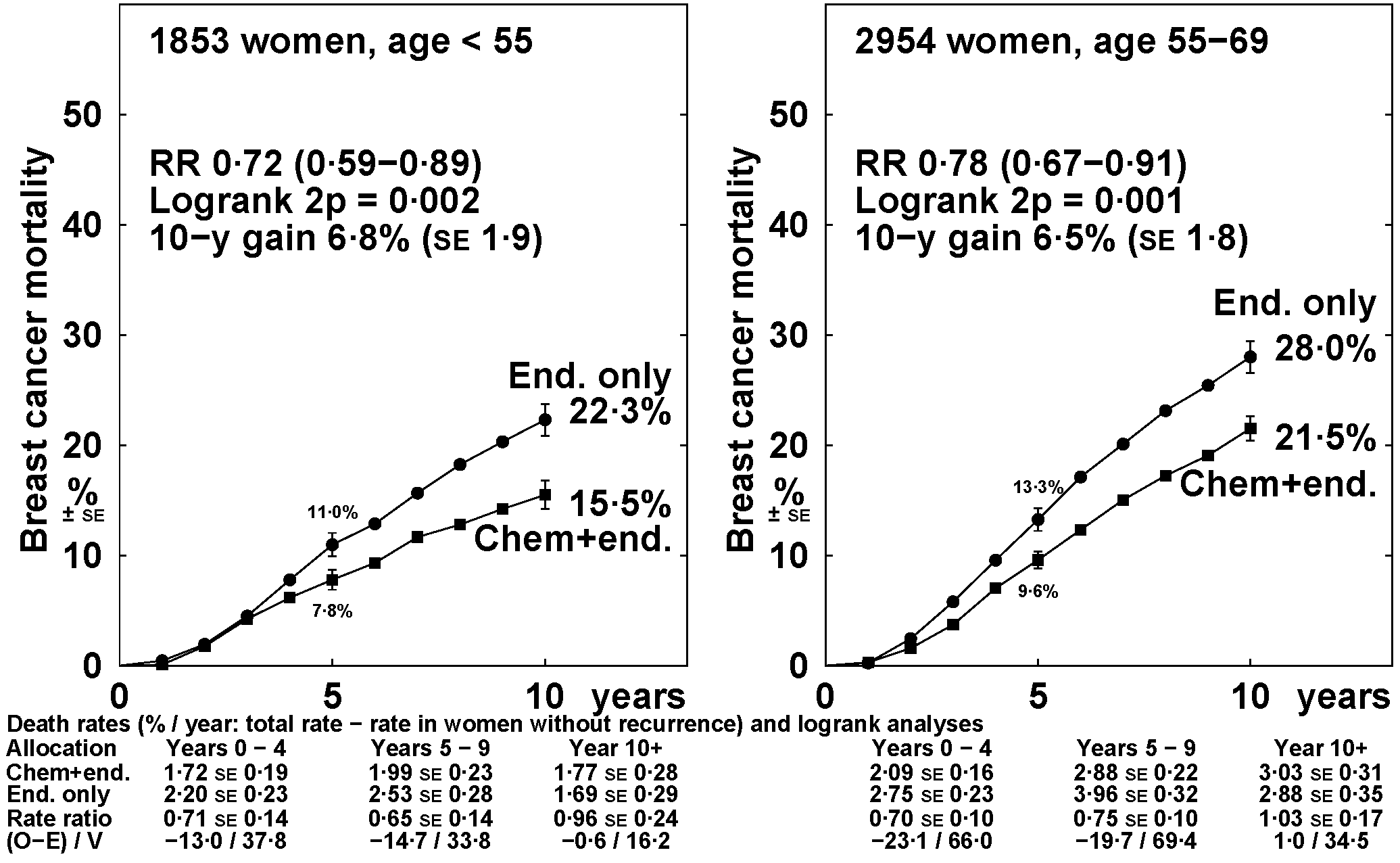 EBCTCG, Lancet 2011
Trials of any anthracycline-based regimen (eg, standard 4AC) vs 
no adjuvant chemotherapy:

Subgroup analyses by
age, stage and ER status, 
and by subsets of ER+ disease
EBCTCG, Lancet 2011
Any anthracycline-based regimen (eg, standard 4AC) 
vs no adjuvant chemotherapy,
by ENTRY AGE
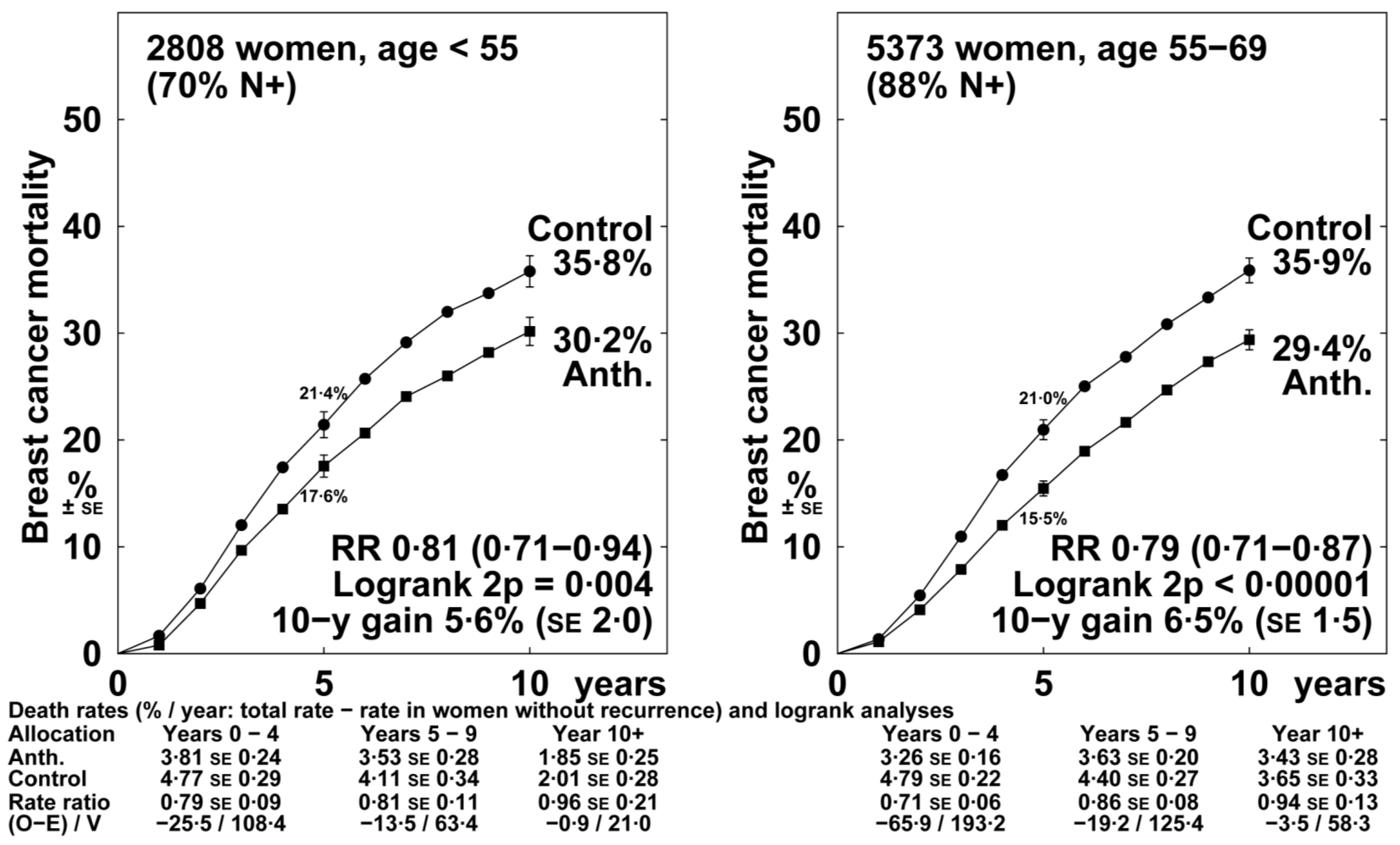 EBCTCG, Lancet 2011
Any anthracycline-based regimen (eg, standard 4AC) 
vs no adjuvant chemotherapy, 
by NODAL STATUS
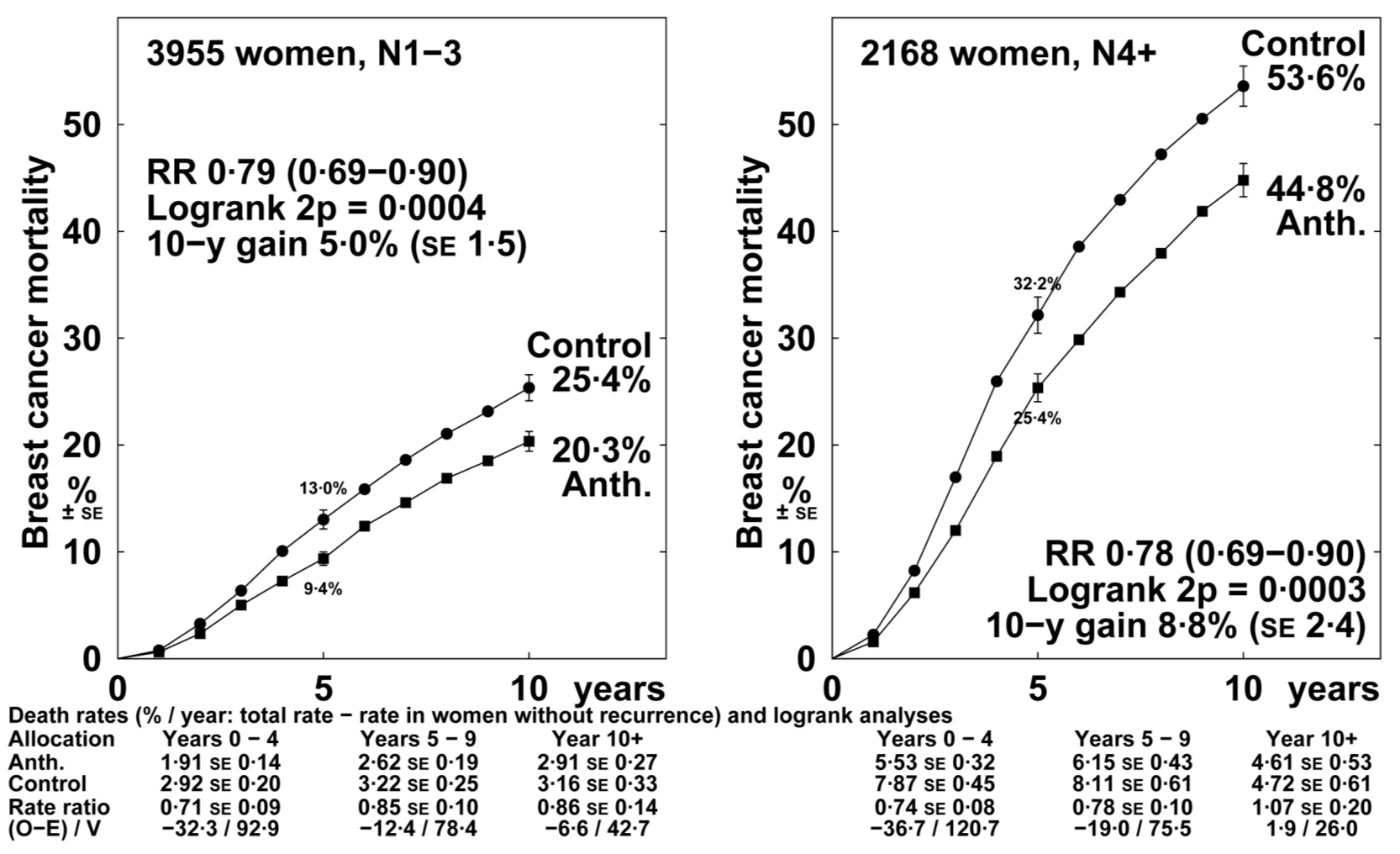 EBCTCG, Lancet 2011
Breast cancer mortality ratio: any anthracycline-based 
regimen (eg, standard 4AC) vs no adjuvant chemotherapy,
by AGE and STAGE
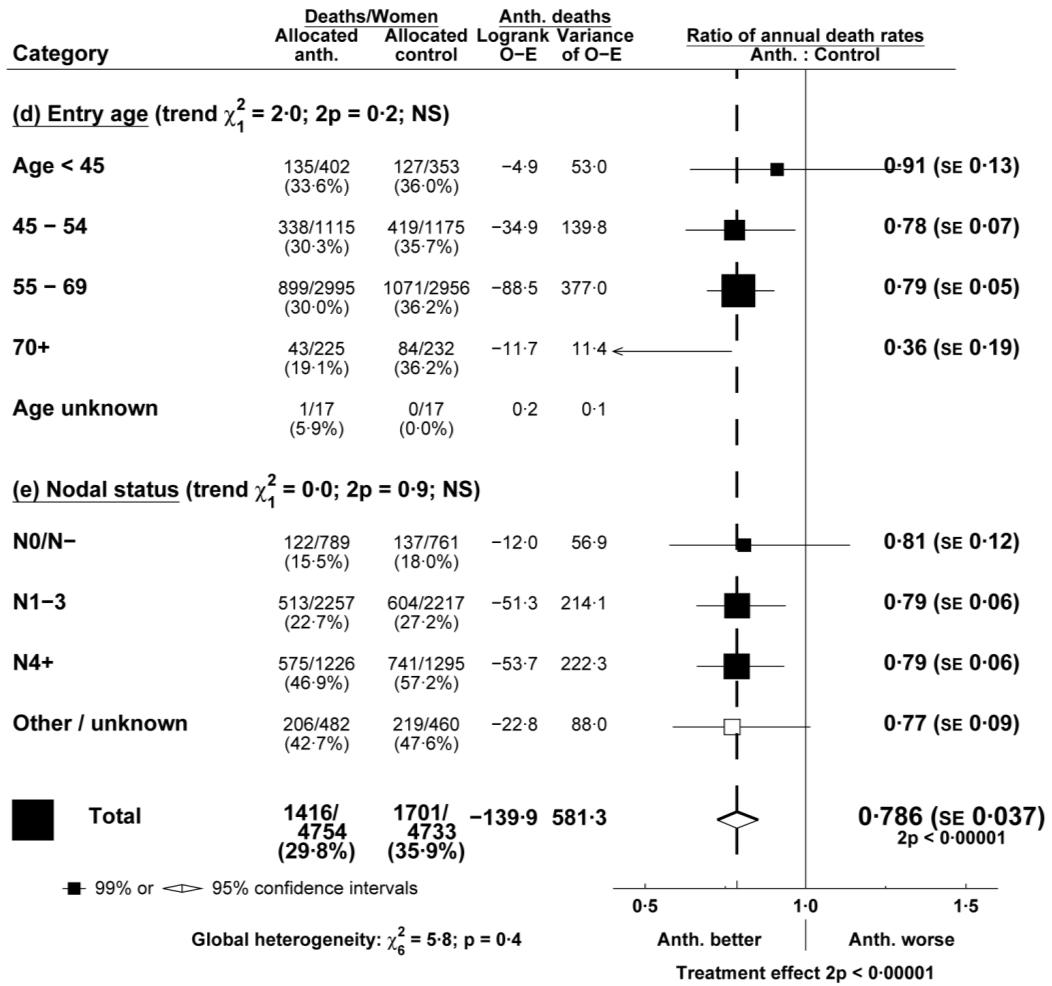 EBCTCG, Lancet 2011
Any anthracycline-based regimen (eg, standard 4AC) 
vs no adjuvant chemotherapy, 
by ER STATUS
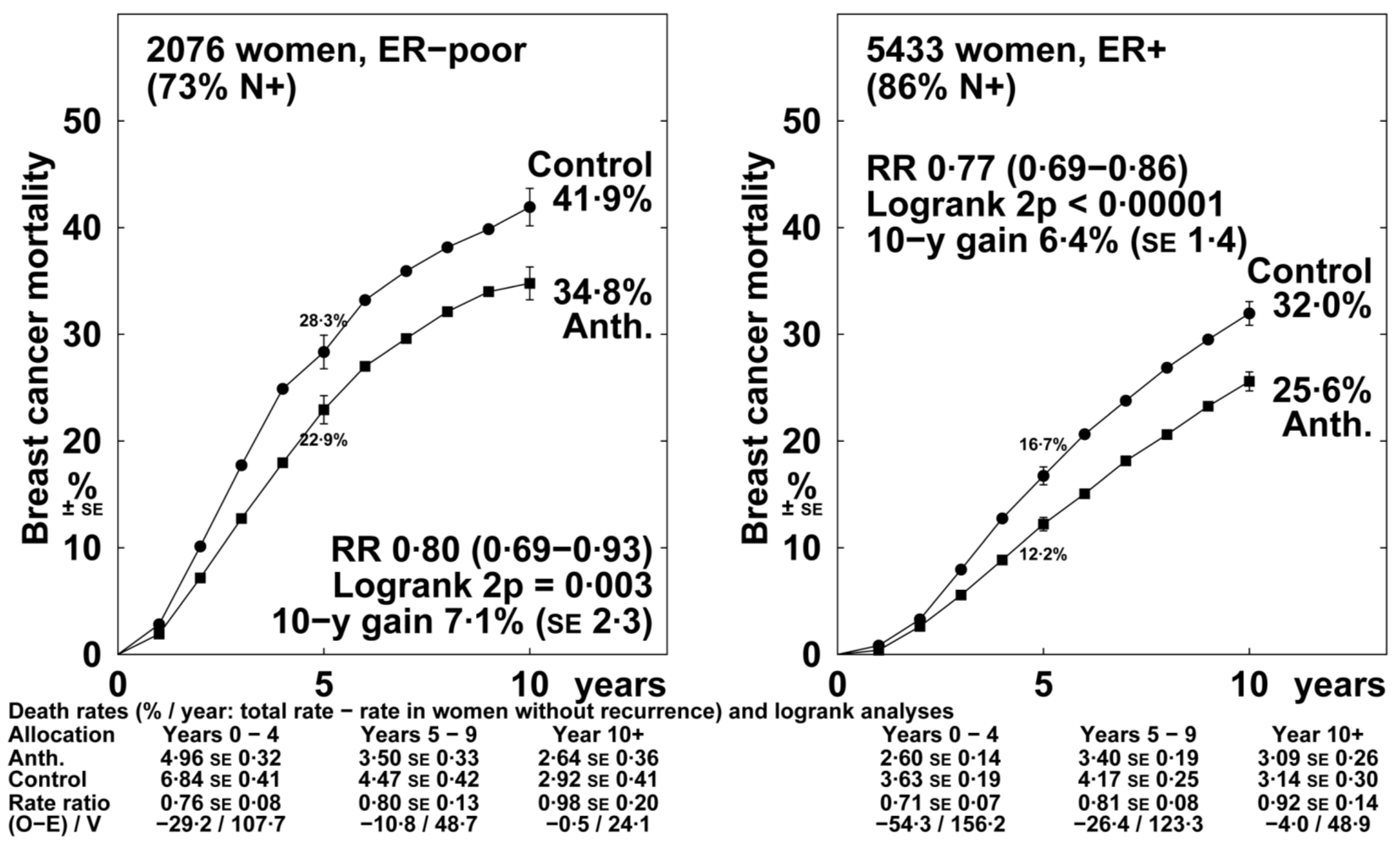 EBCTCG, Lancet 2011
Breast cancer mortality ratio: any anthracycline-based 
regimen (eg, standard 4AC) vs no adjuvant chemotherapy,
by ER STATUS and subsets of ER+
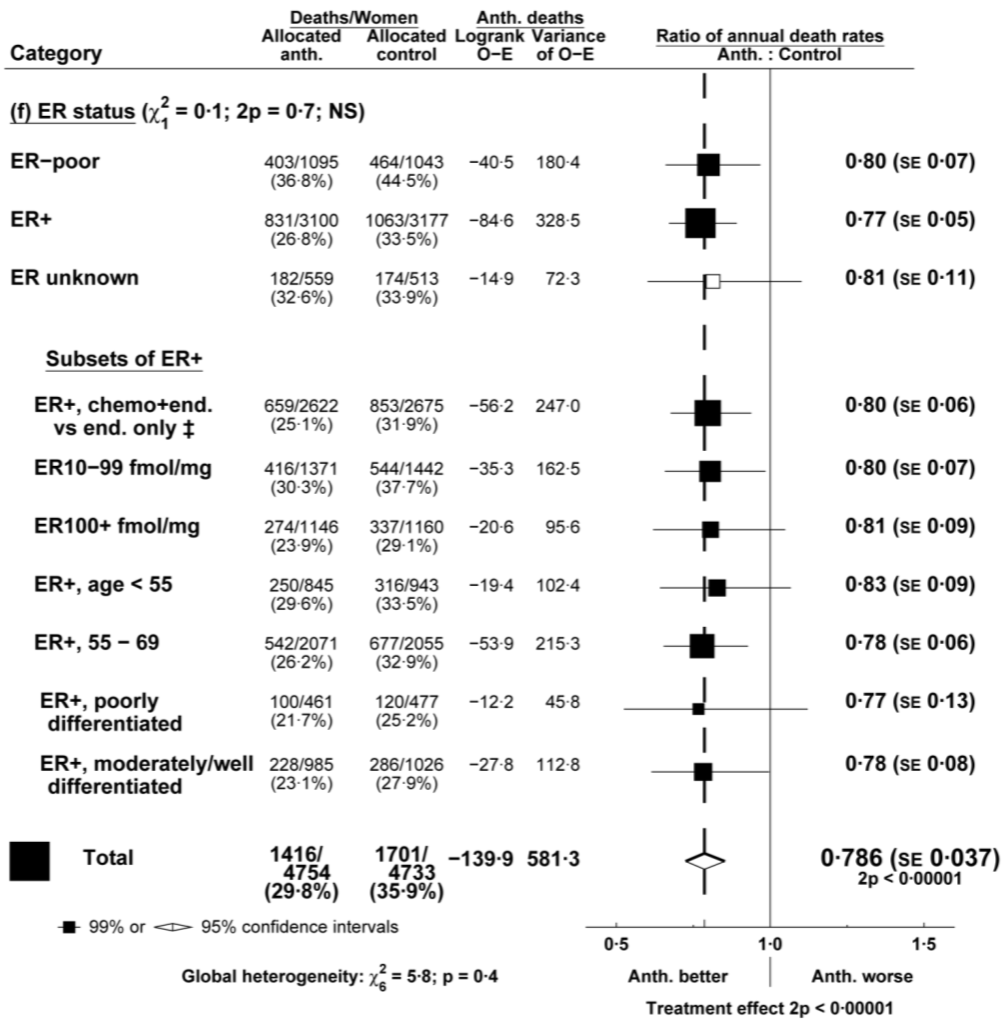 EBCTCG, Lancet 2011
Any anthracycline-based regimen (eg, standard 4AC) 
vs no adjuvant chemotherapy,
ER+ disease only: by ENTRY AGE
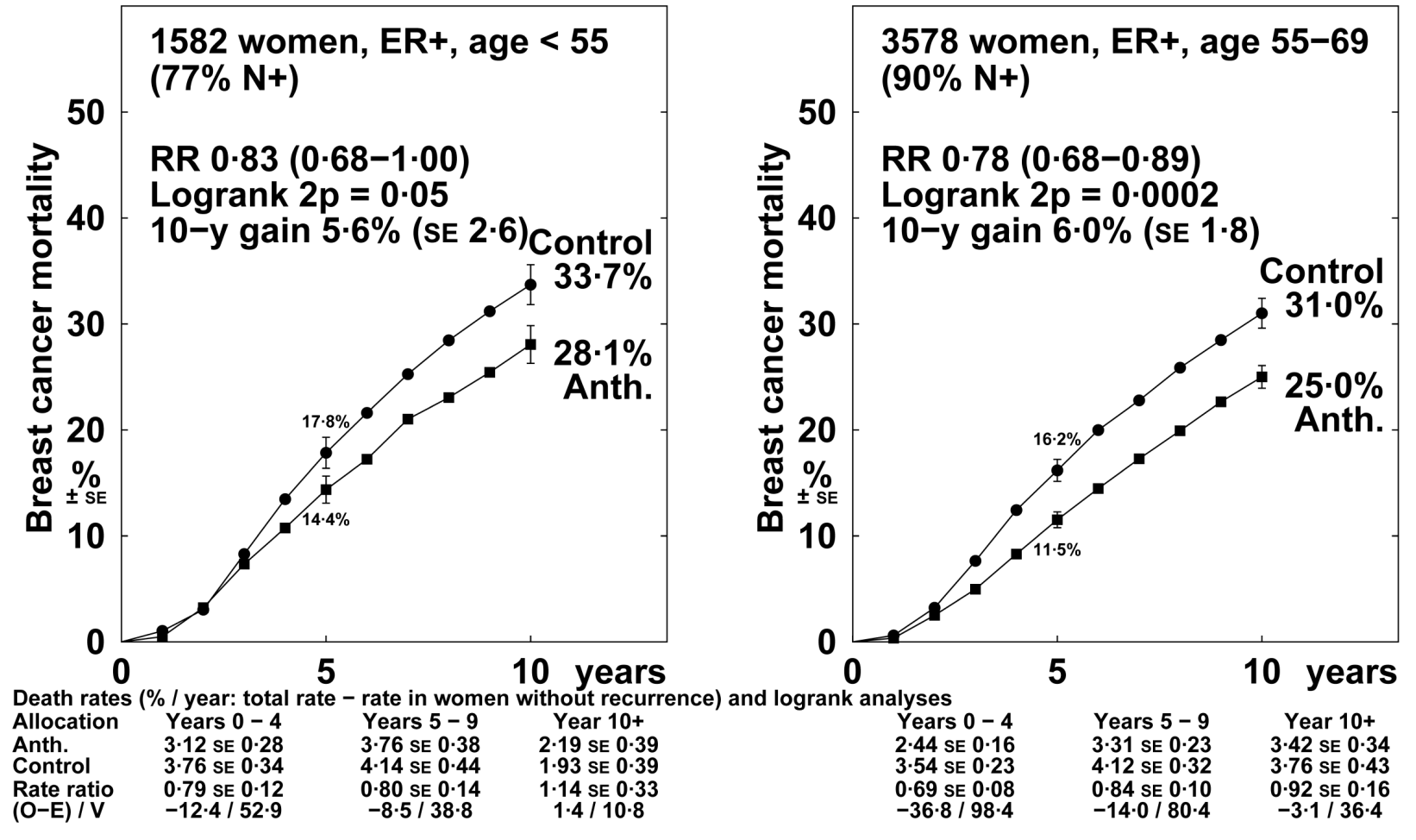 EBCTCG, Lancet 2011
Halving big risks and halving small risks by chemotherapy
Proportional risk reduction does not depend much on age, ER status or nodal status     (or on tumour grade or tumour diameter)
 
Absolute risk reduction, however, depends on the prognosis – and,  for ER+ disease, this is the prognosis with endocrine therapy
 
Information lacking on tumour gene expression and on quantitative immunohistochemistry
EBCTCG, Lancet 2011